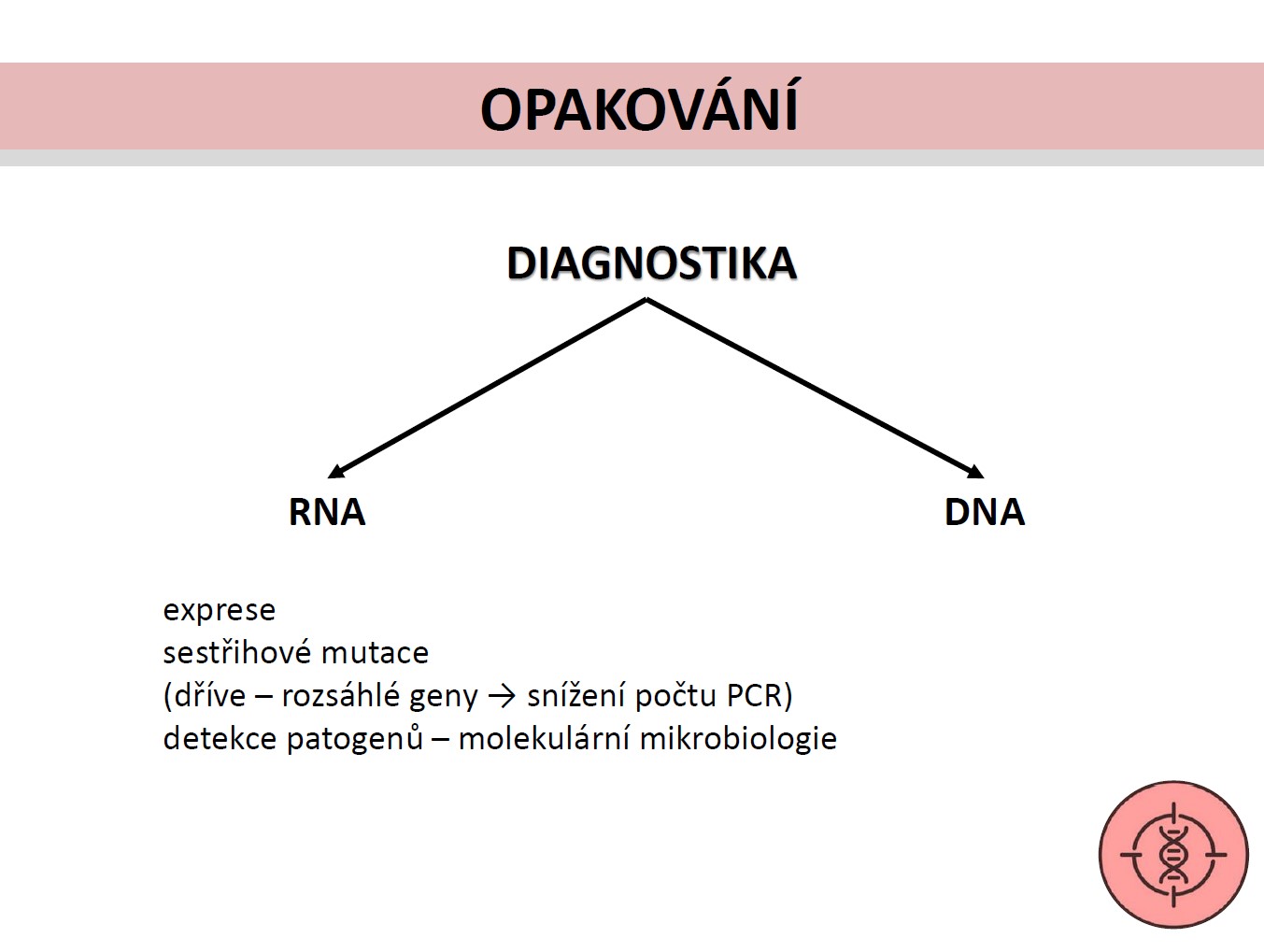 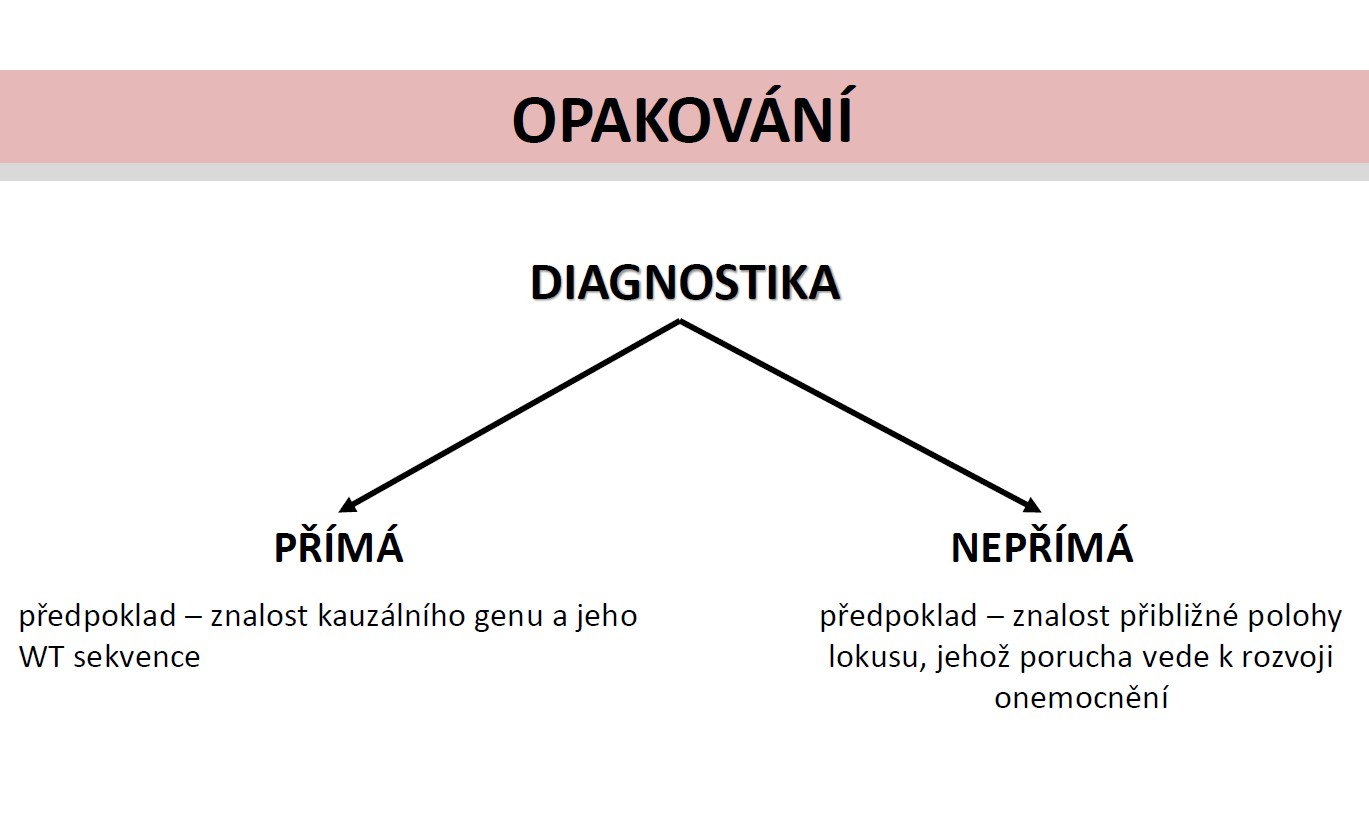 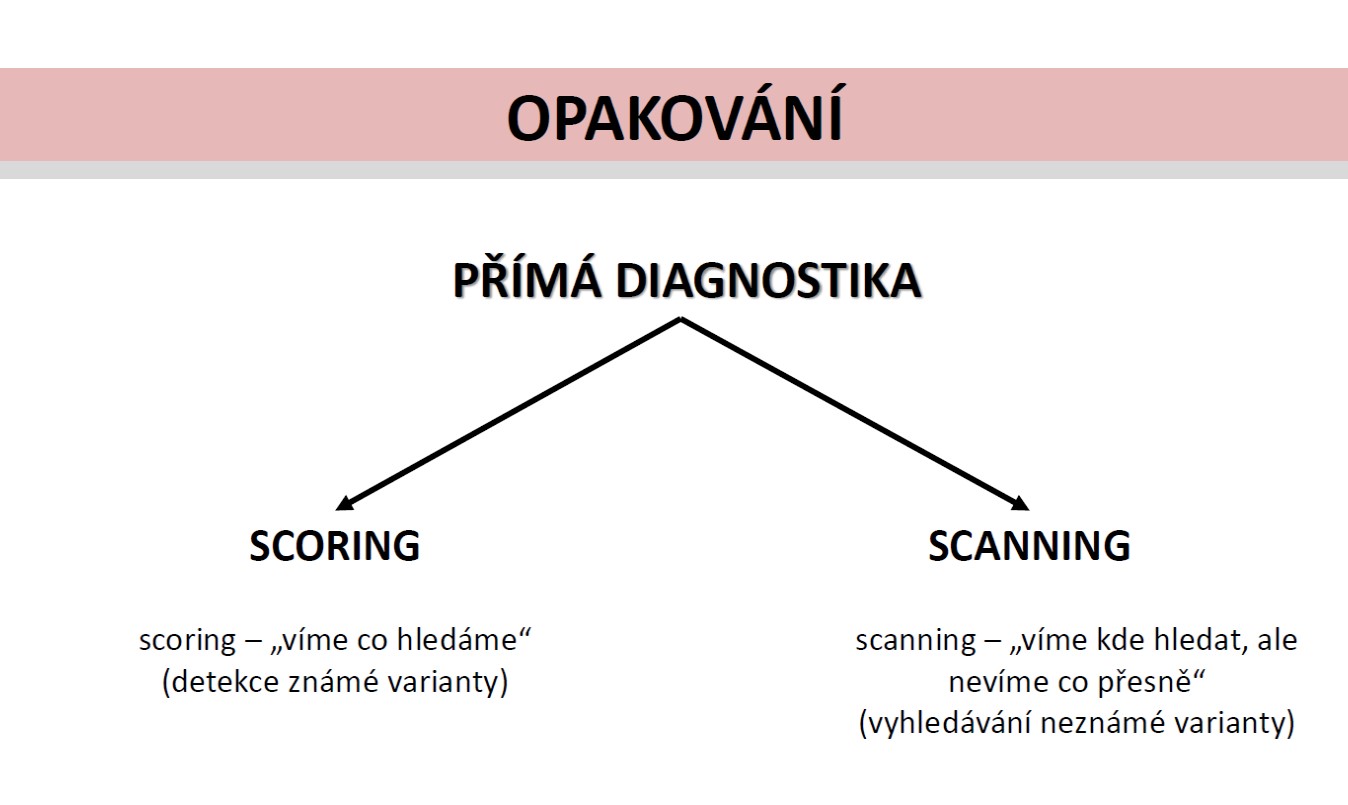 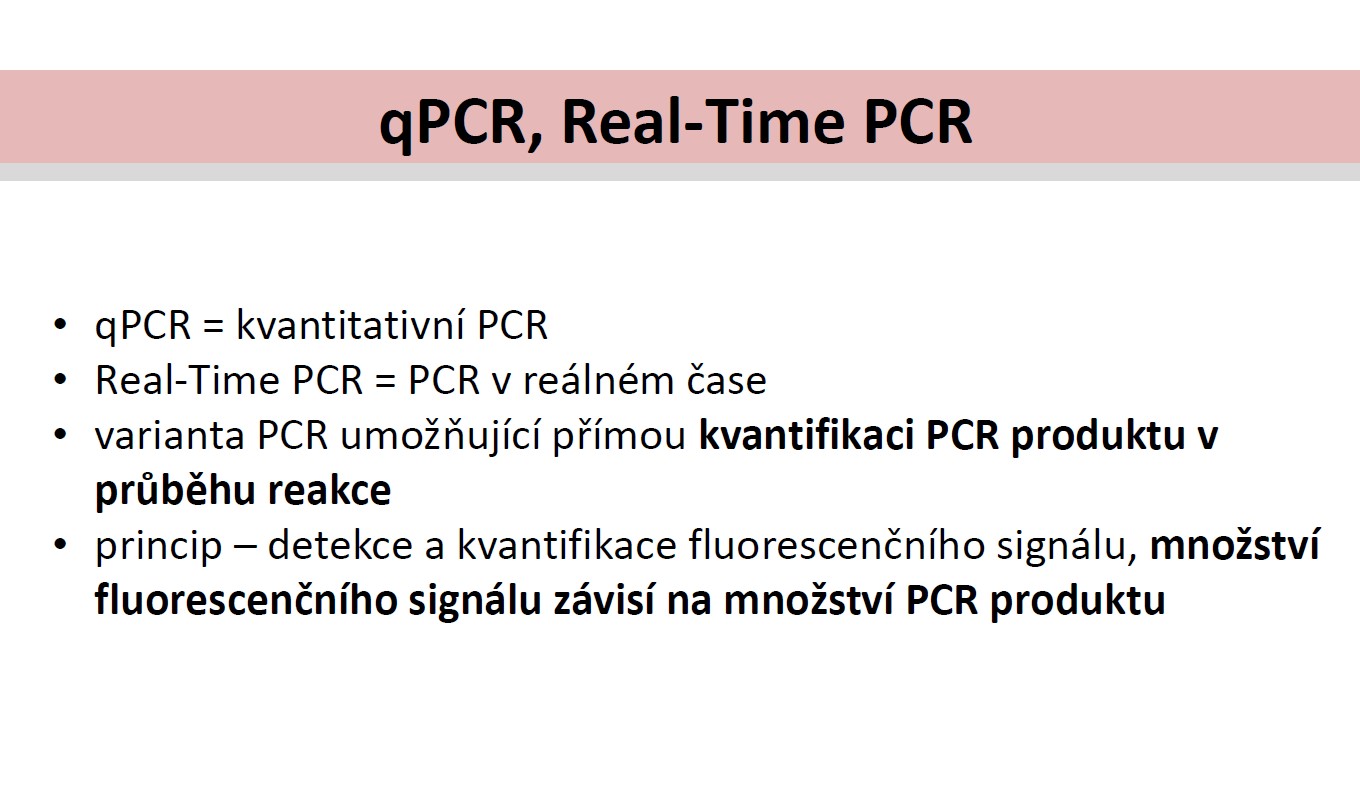 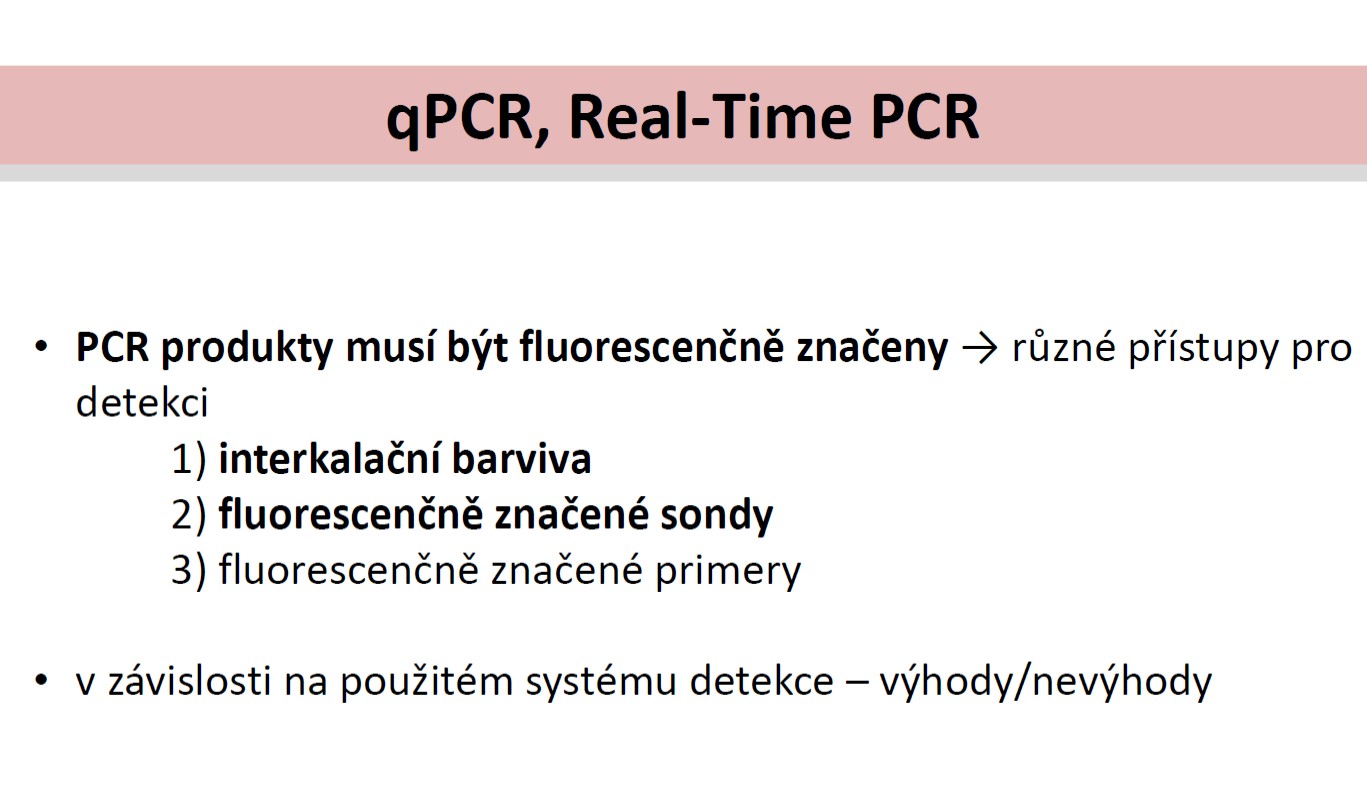 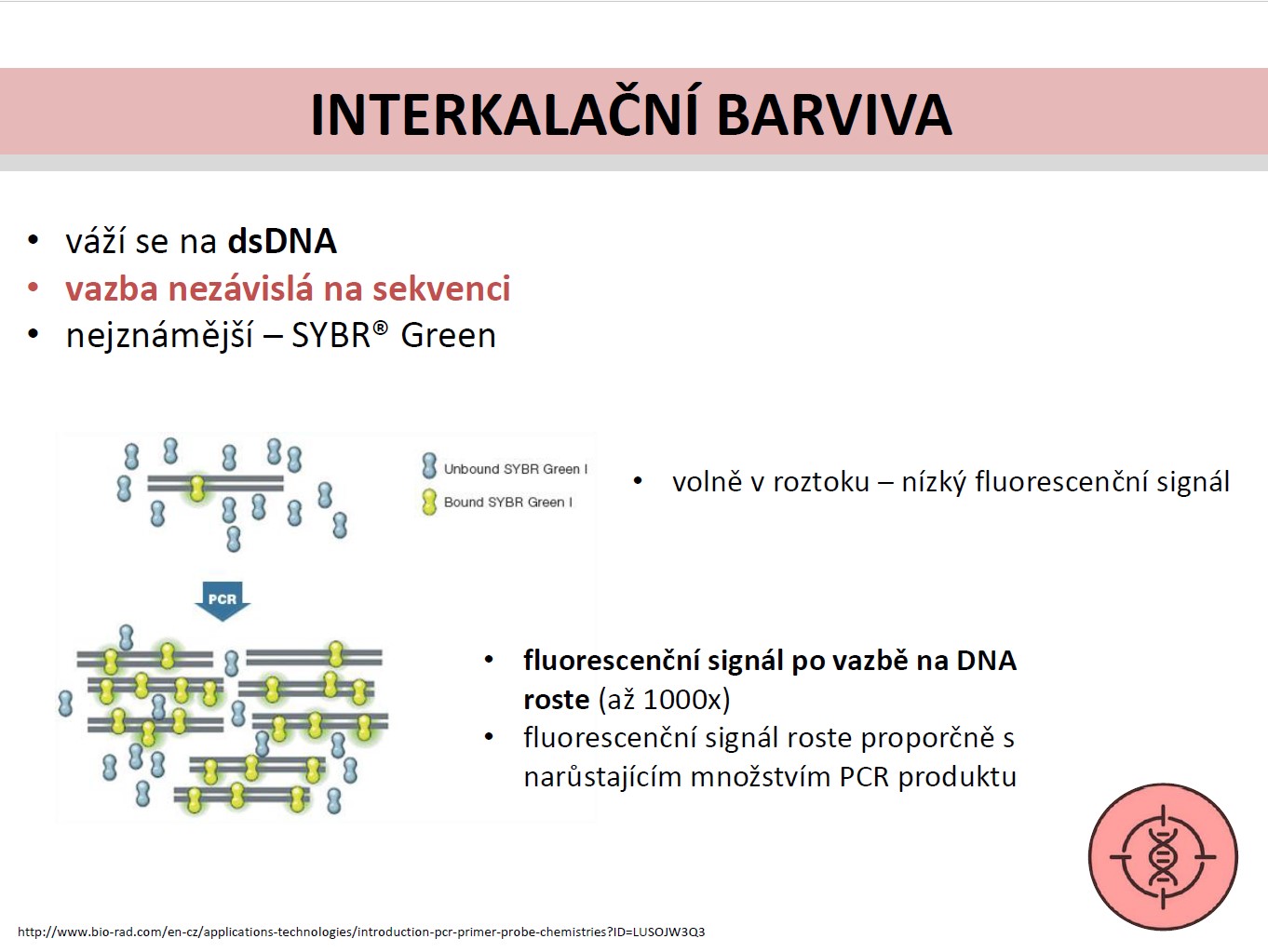 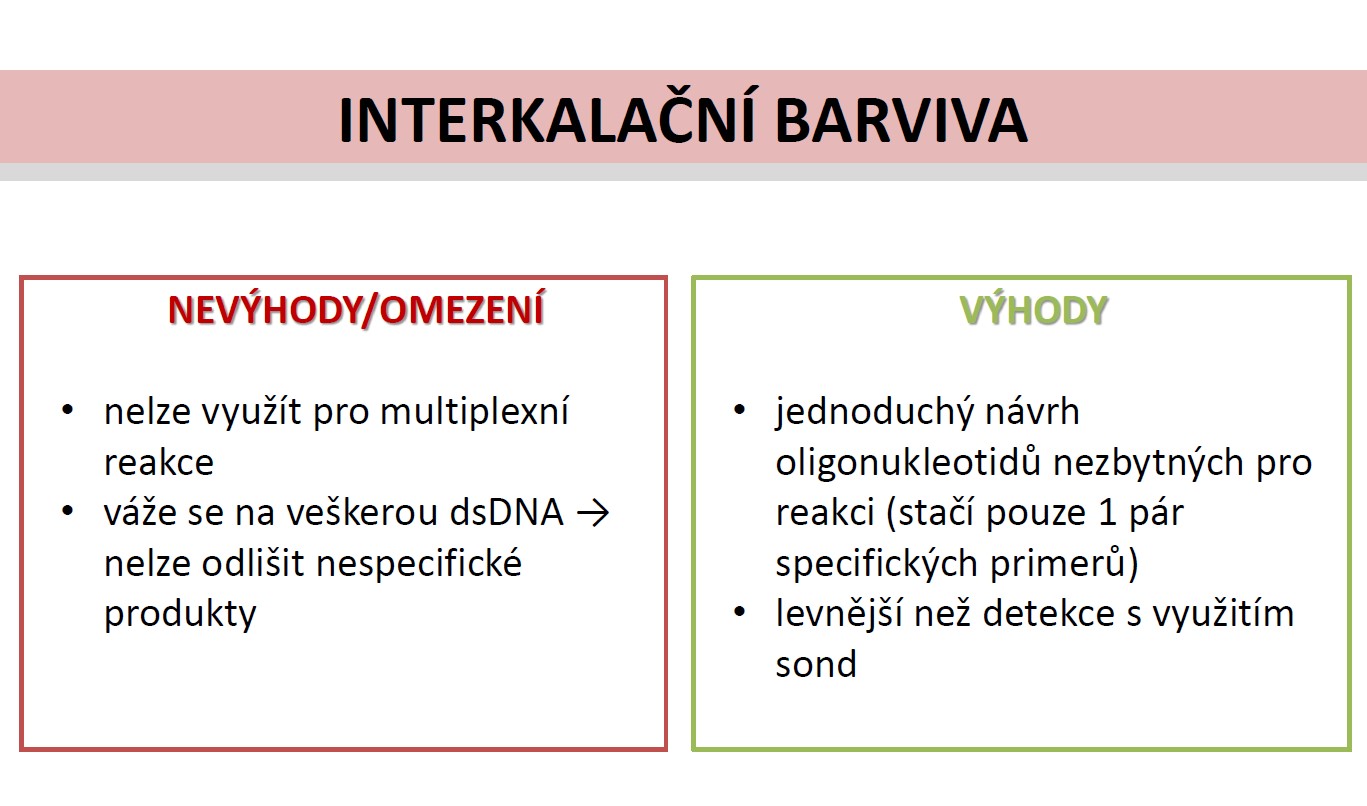 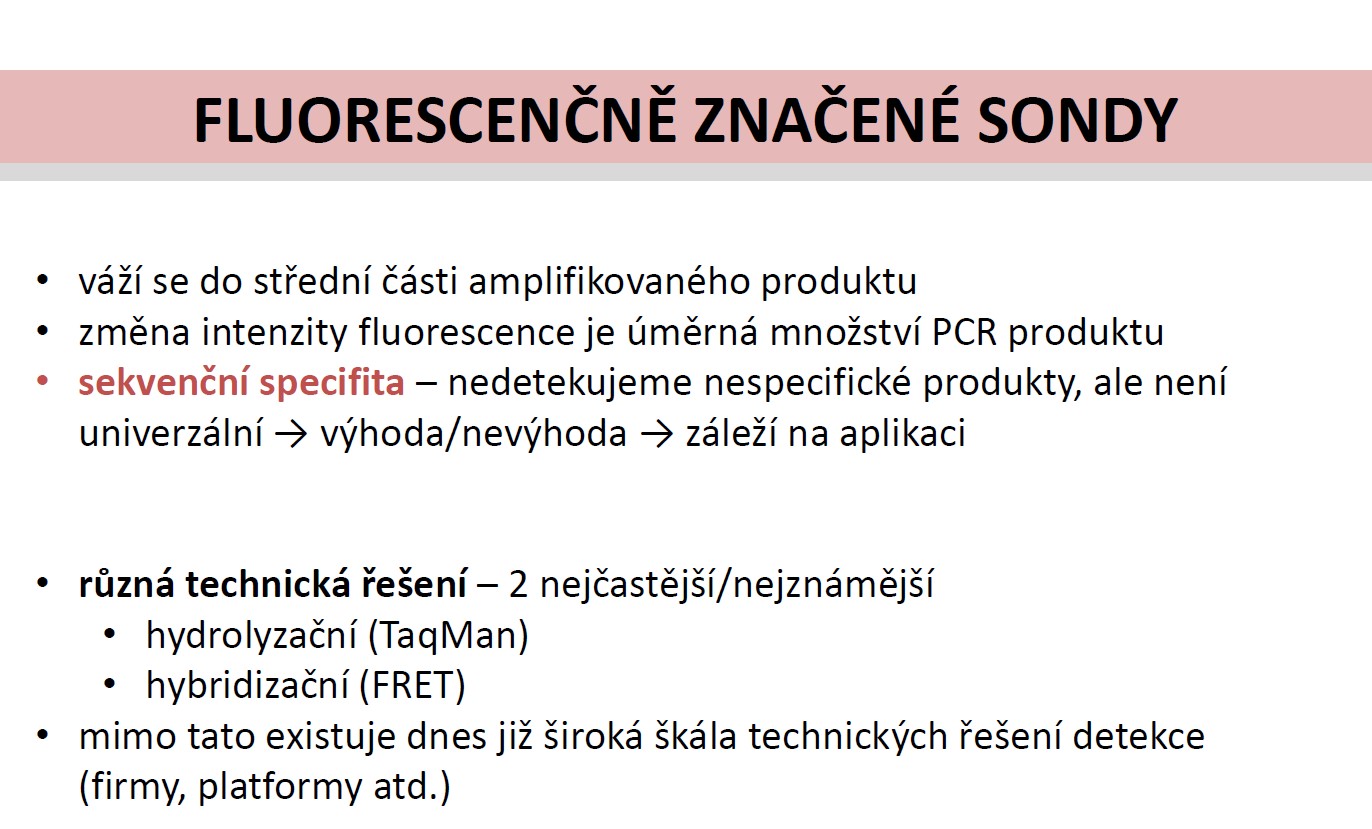 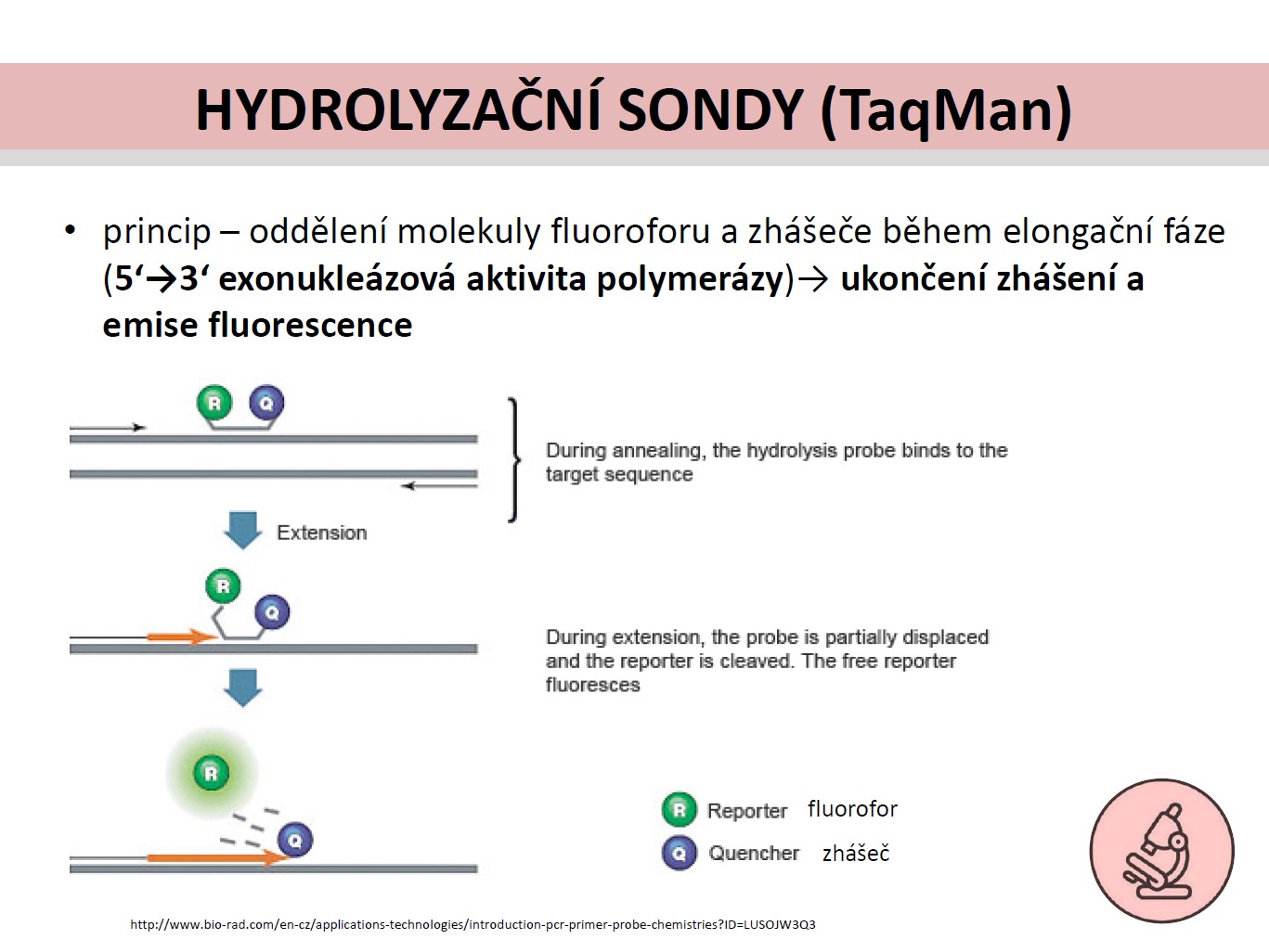 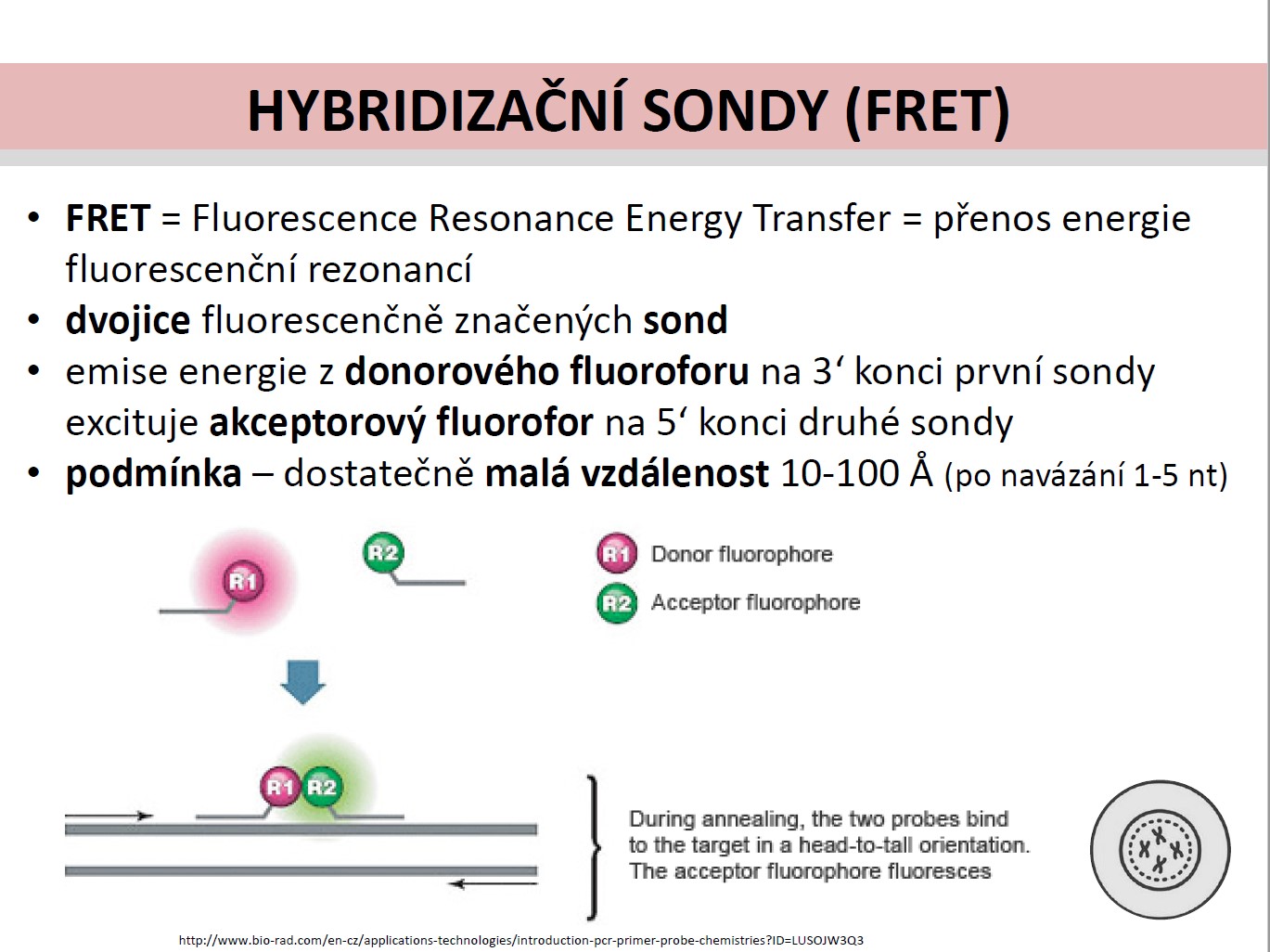 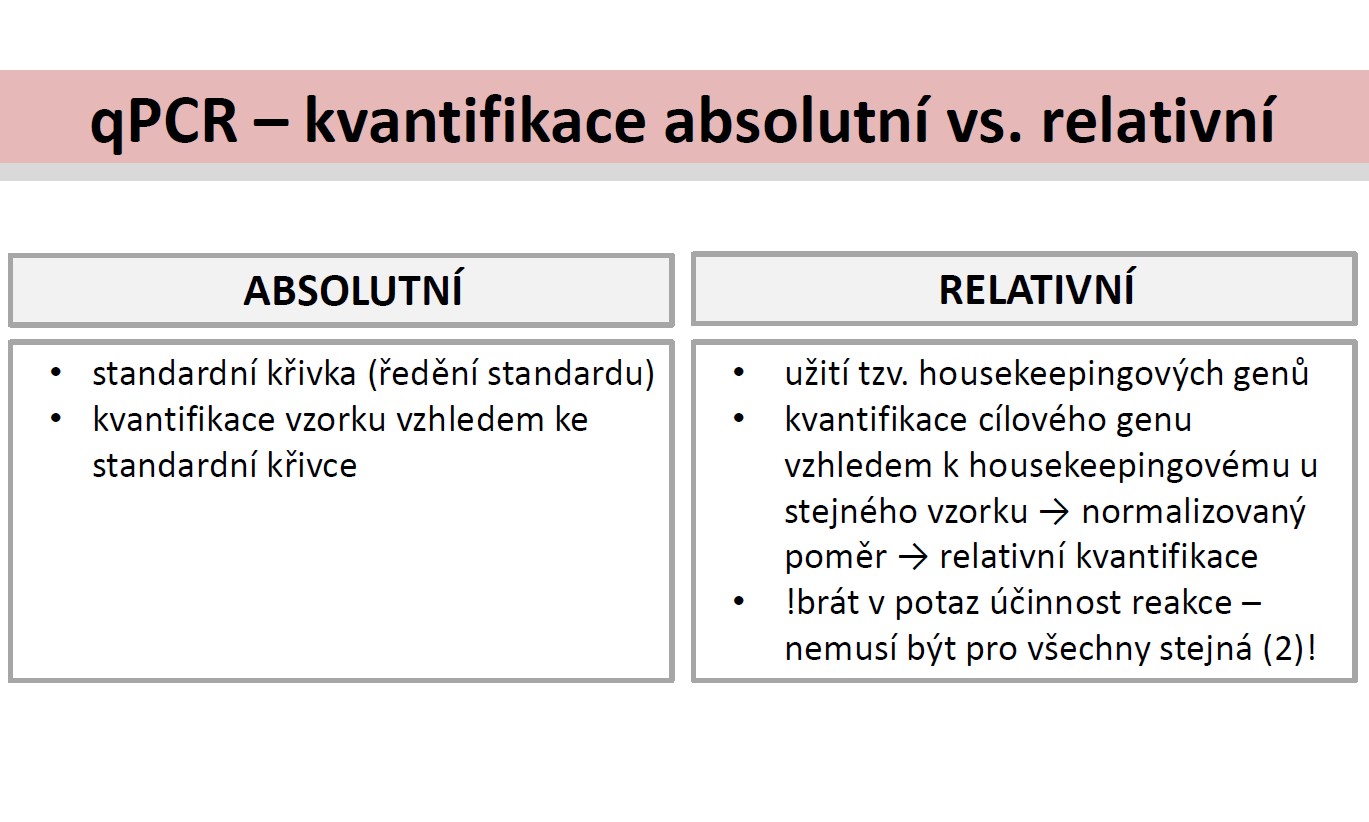 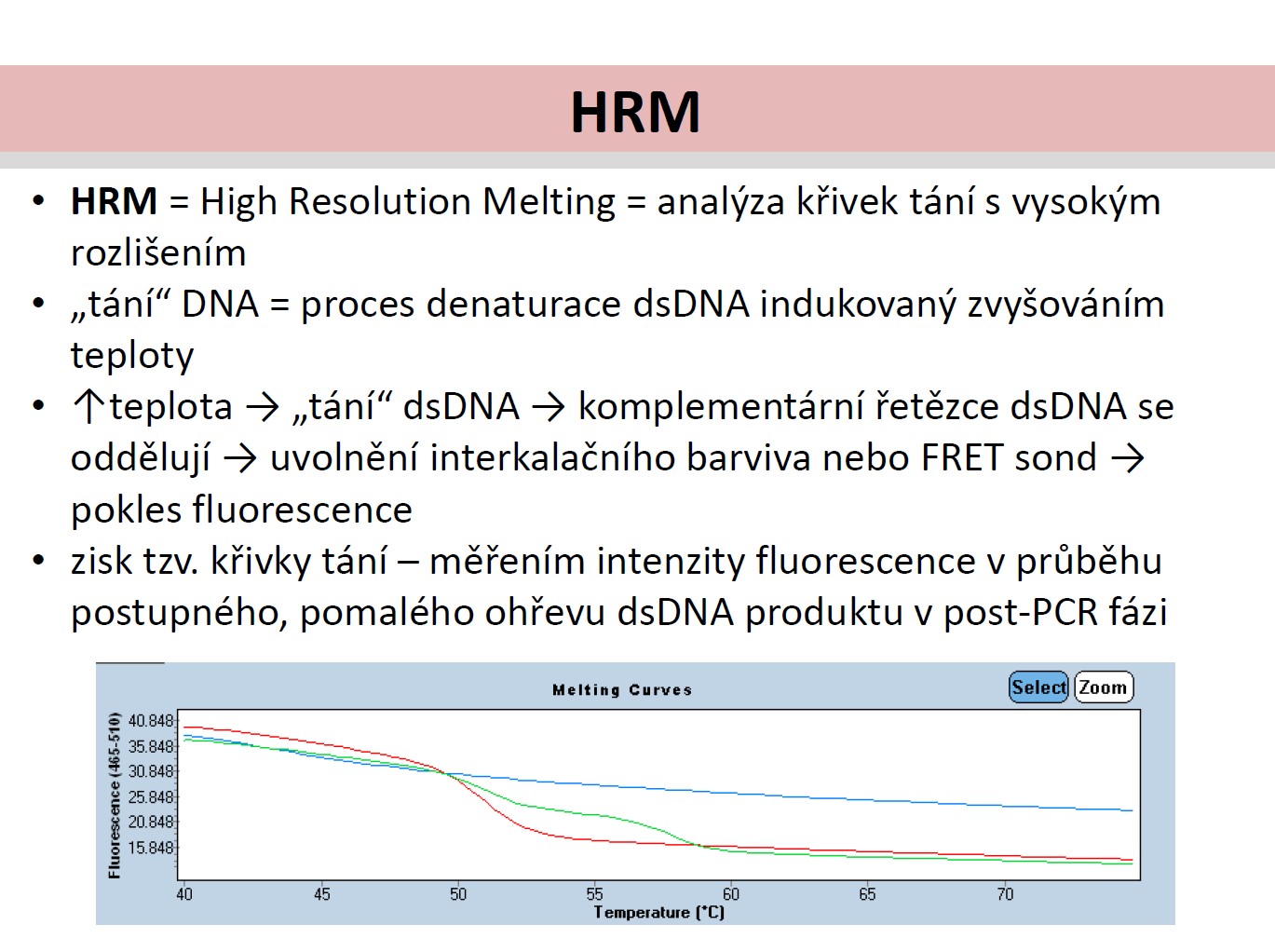 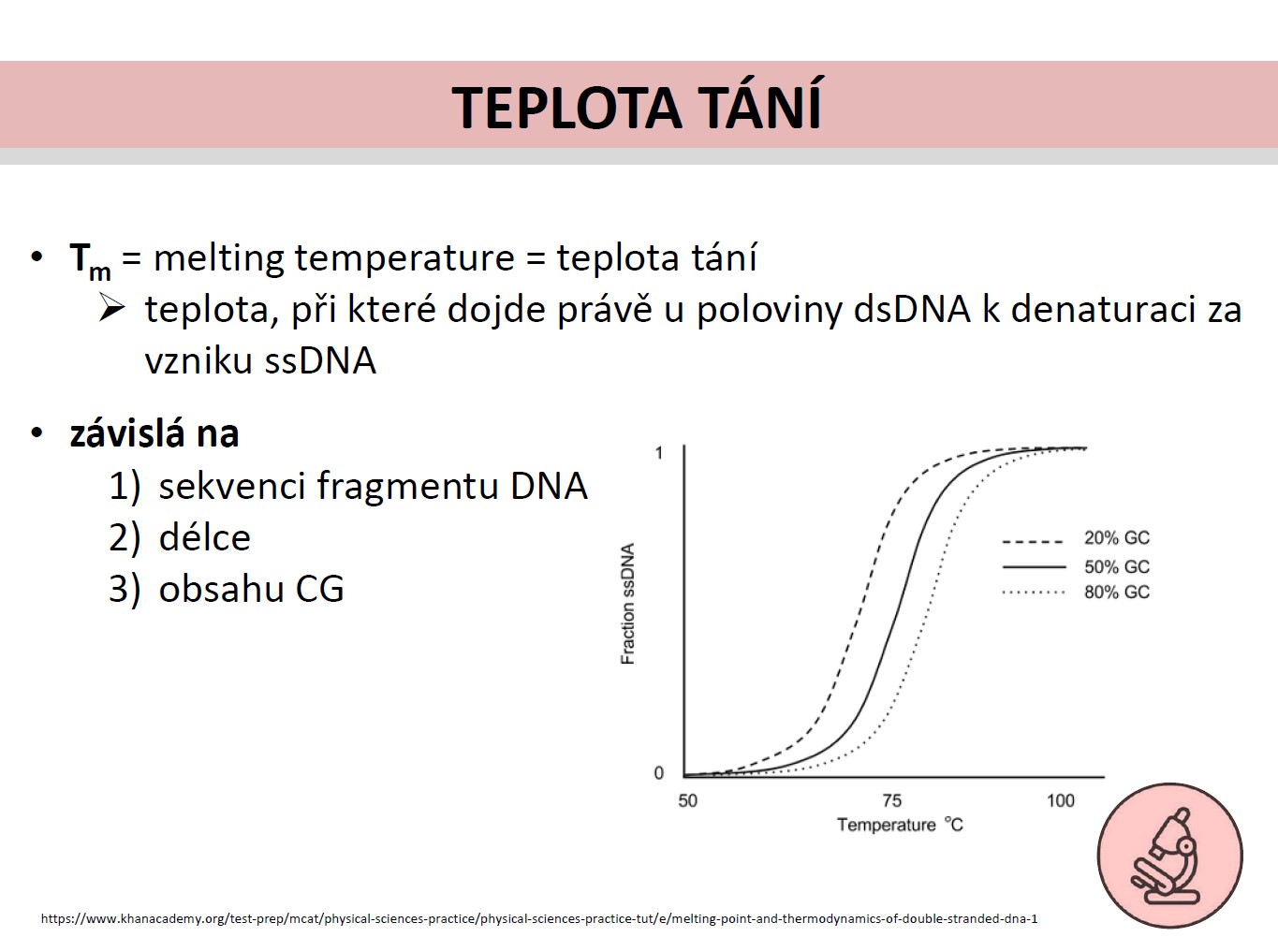 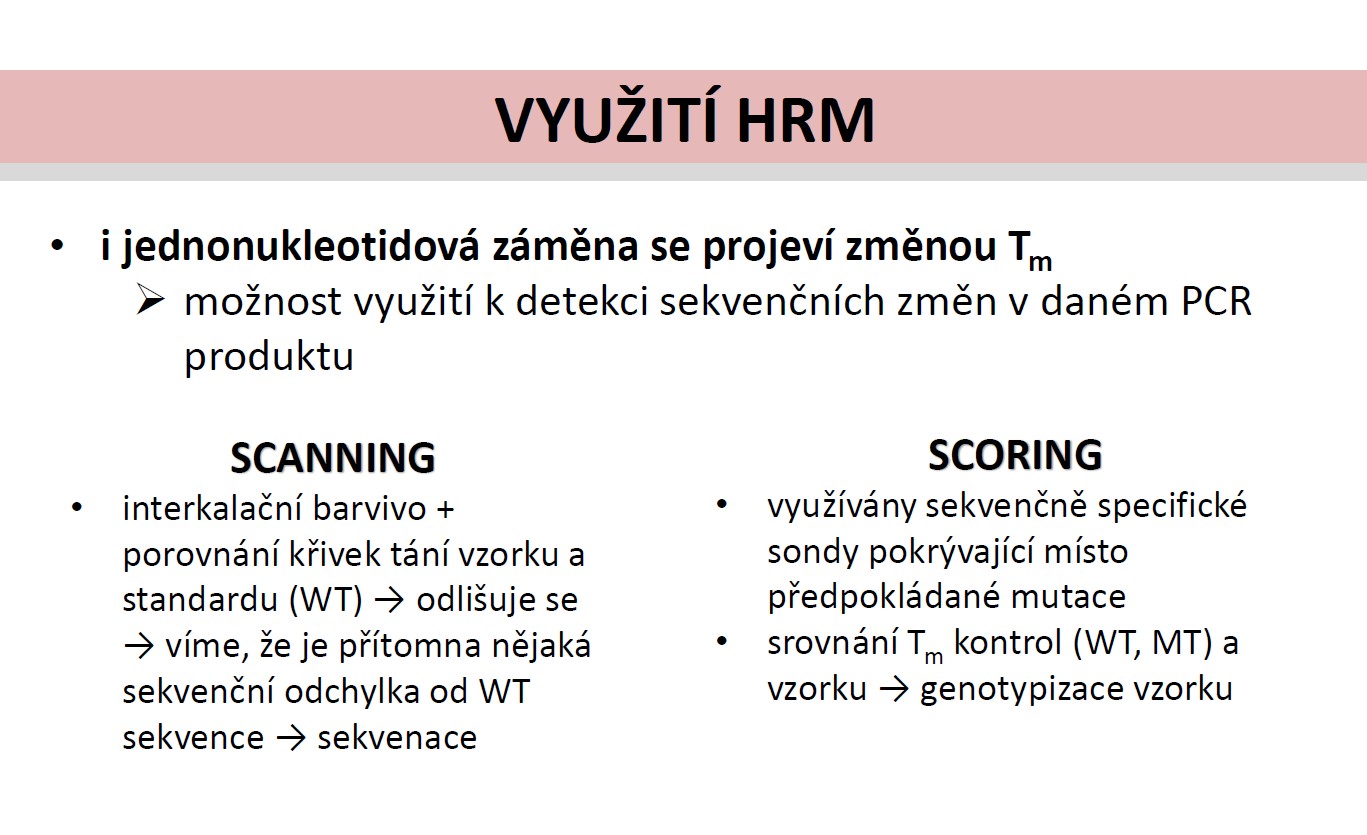 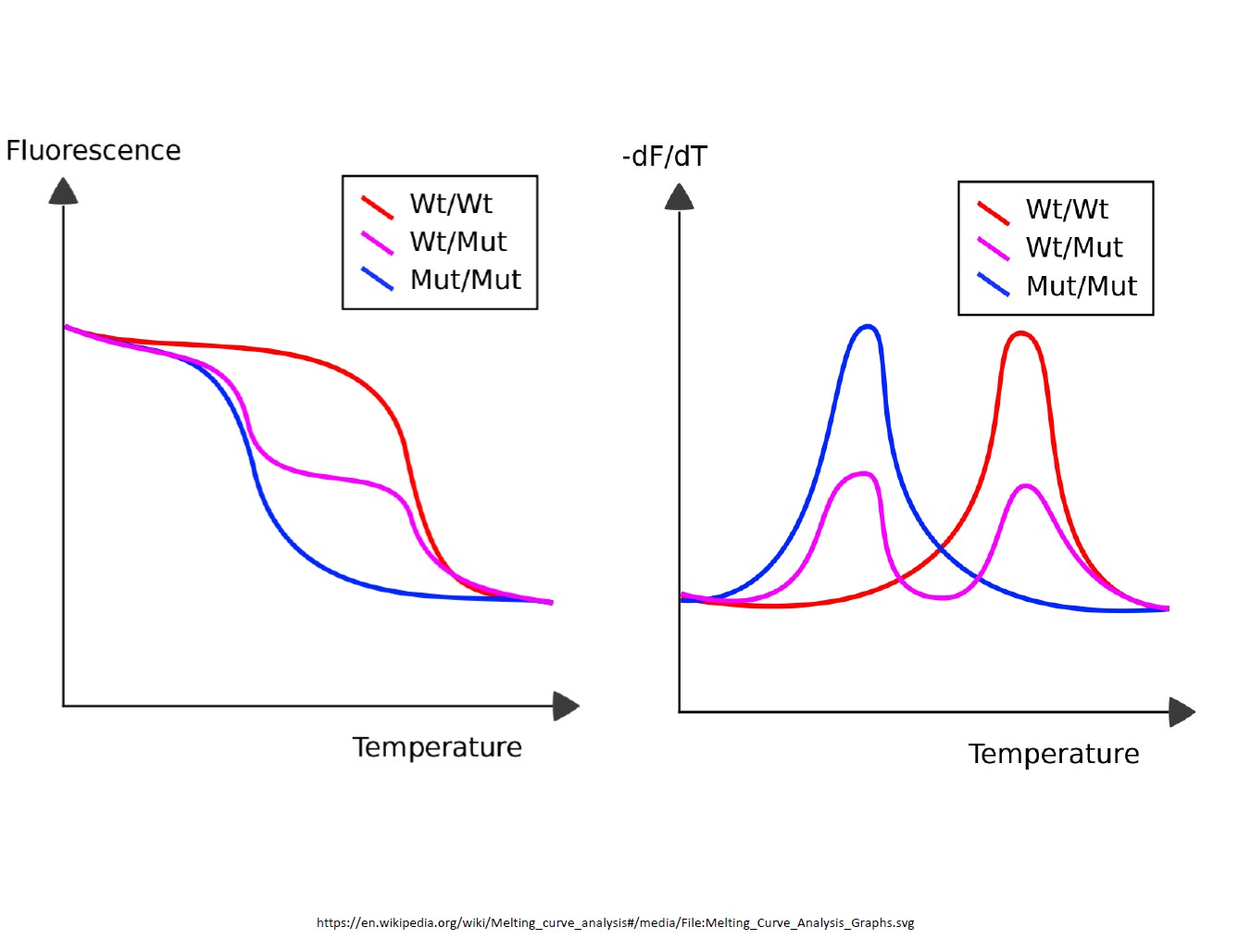 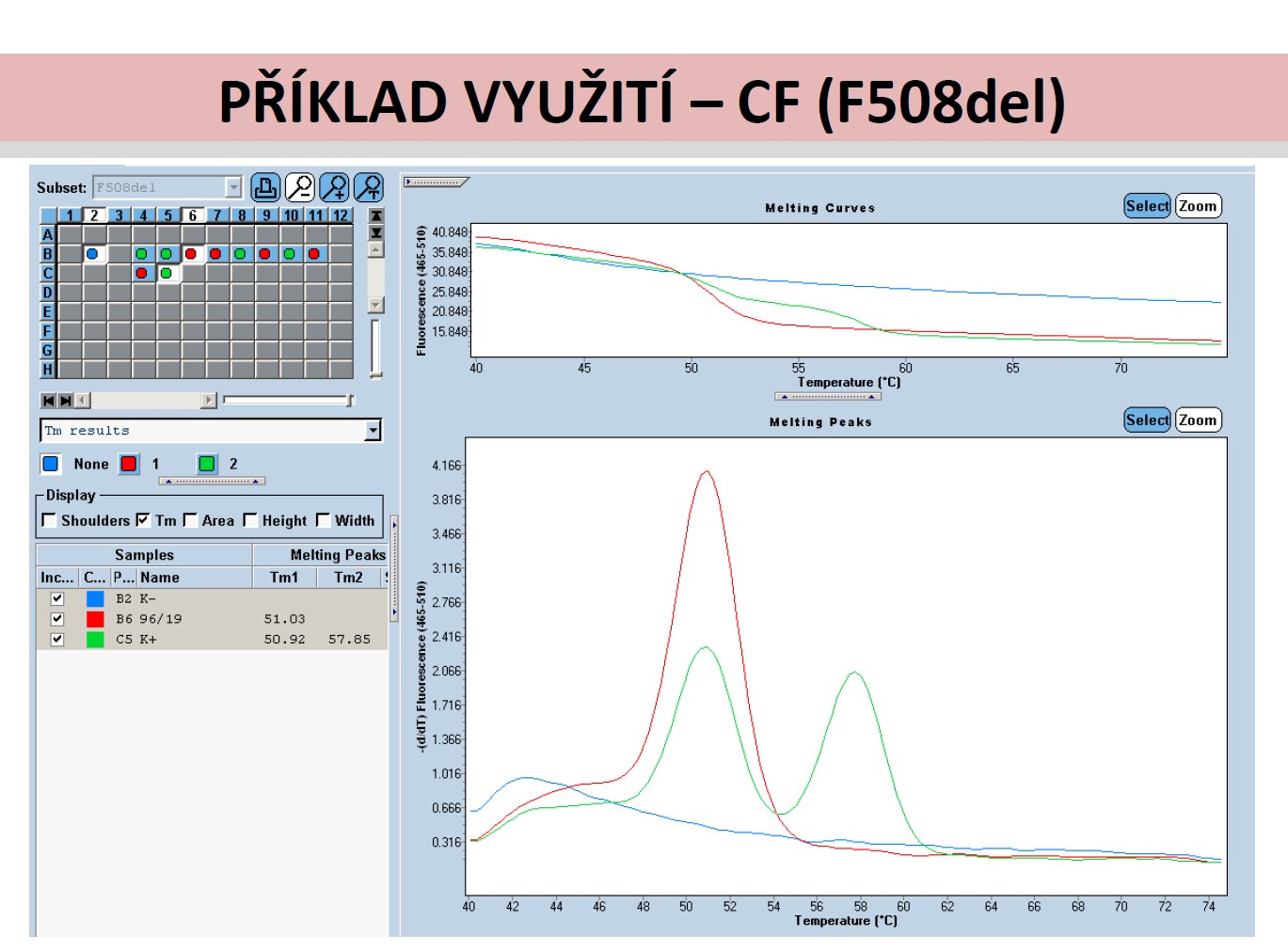 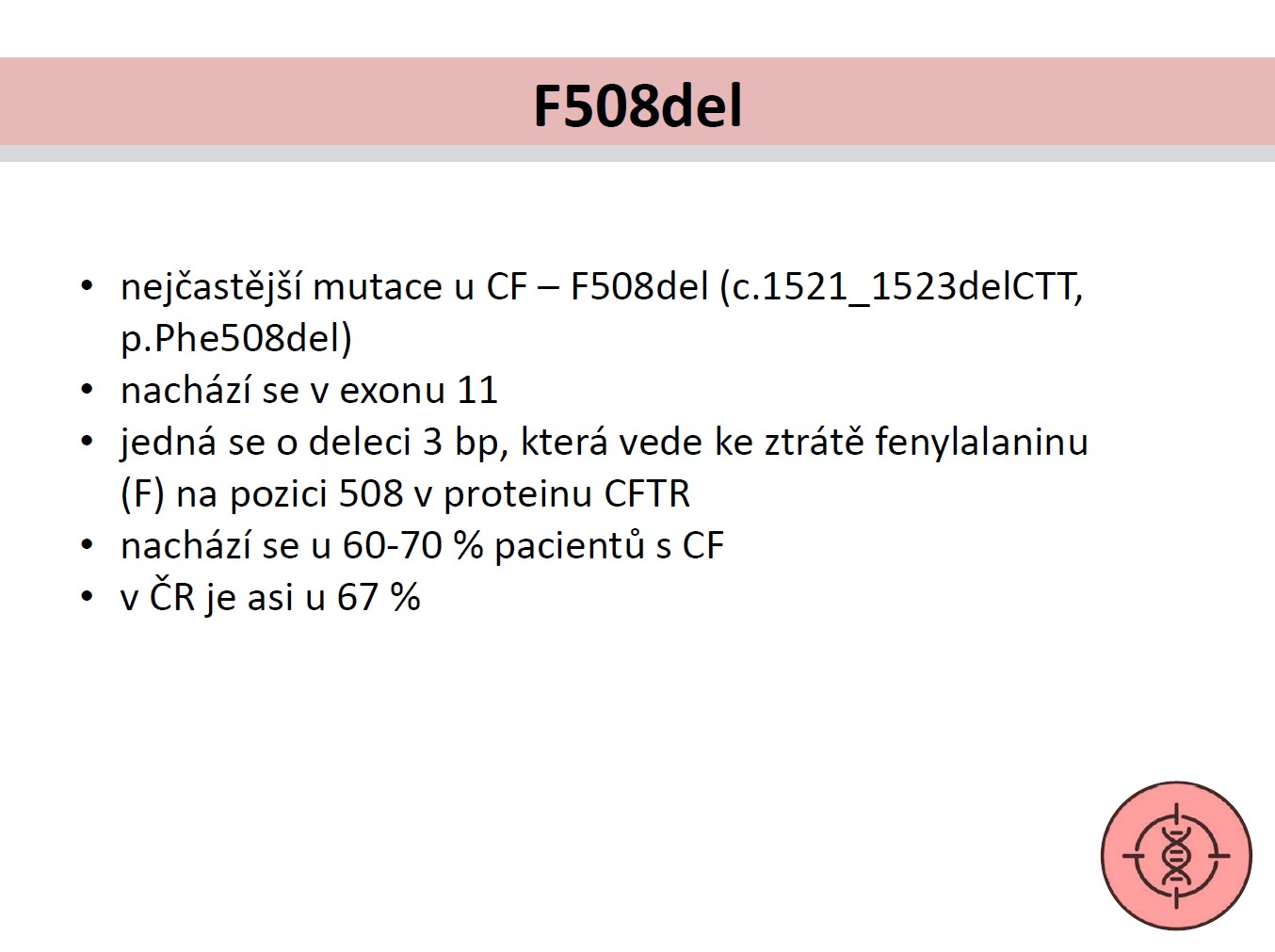 CYSTICKÁ FIBRÓZA (CF)
•nejčastější autozomálně recesivní onemocněníu evropských populací

•multiorgánové onemocnění

•primární příčina –mutace v genu kódujícím CFTR protein → iontový kanál
VÝSKYT CF
především u evropských populací , v neevropských populacích je výskyt CF výrazně nižší

frekvence přenašečů přibližně 1 z 26 30

výskyt u 1 dítěte na 2500 4500 novorozenců

v ČR udáván 1 ze 4023 (dle výsledků NS nižší 1 z 6946→ vliv prentální a preimplantační diagnostiky???
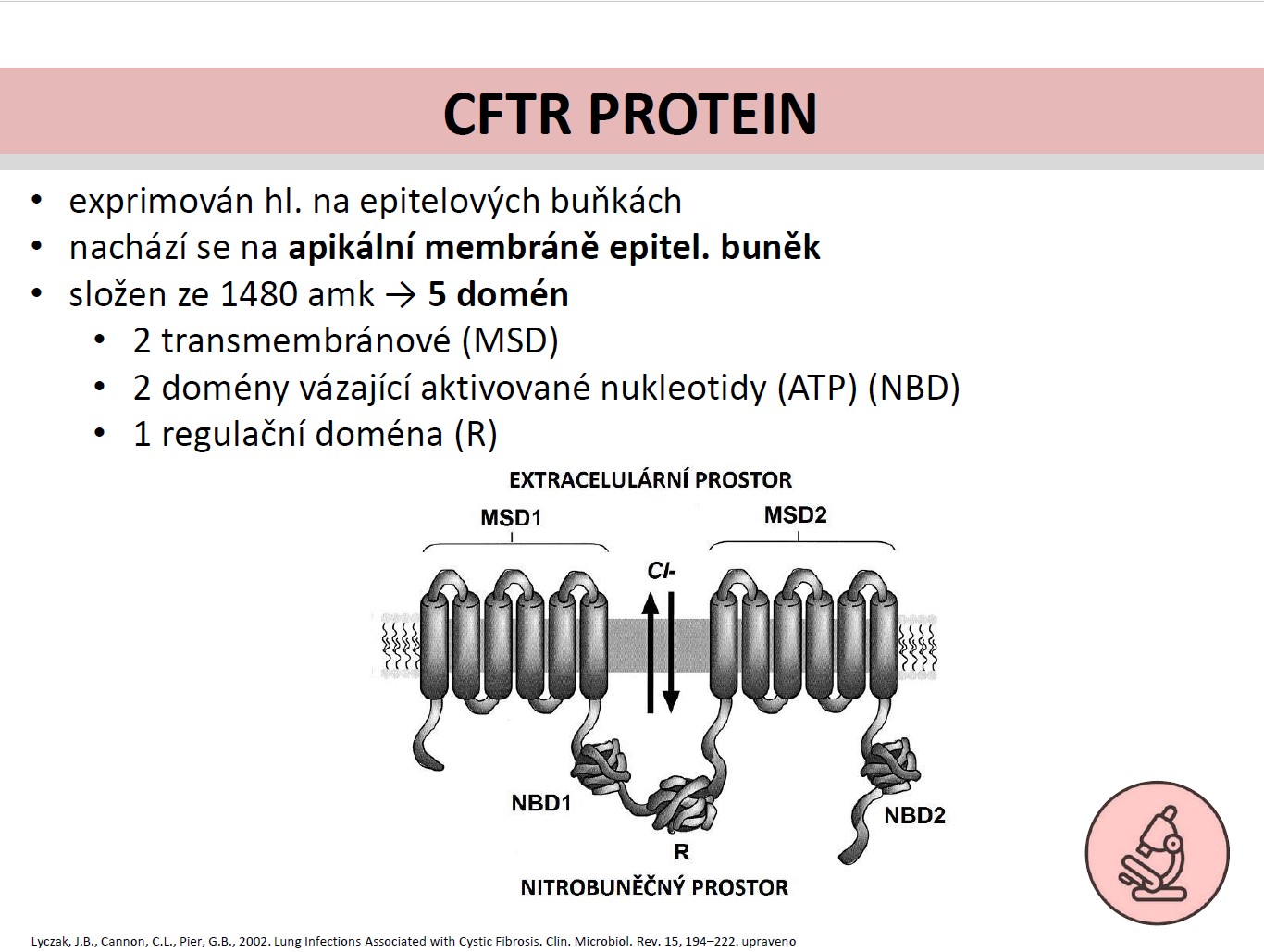 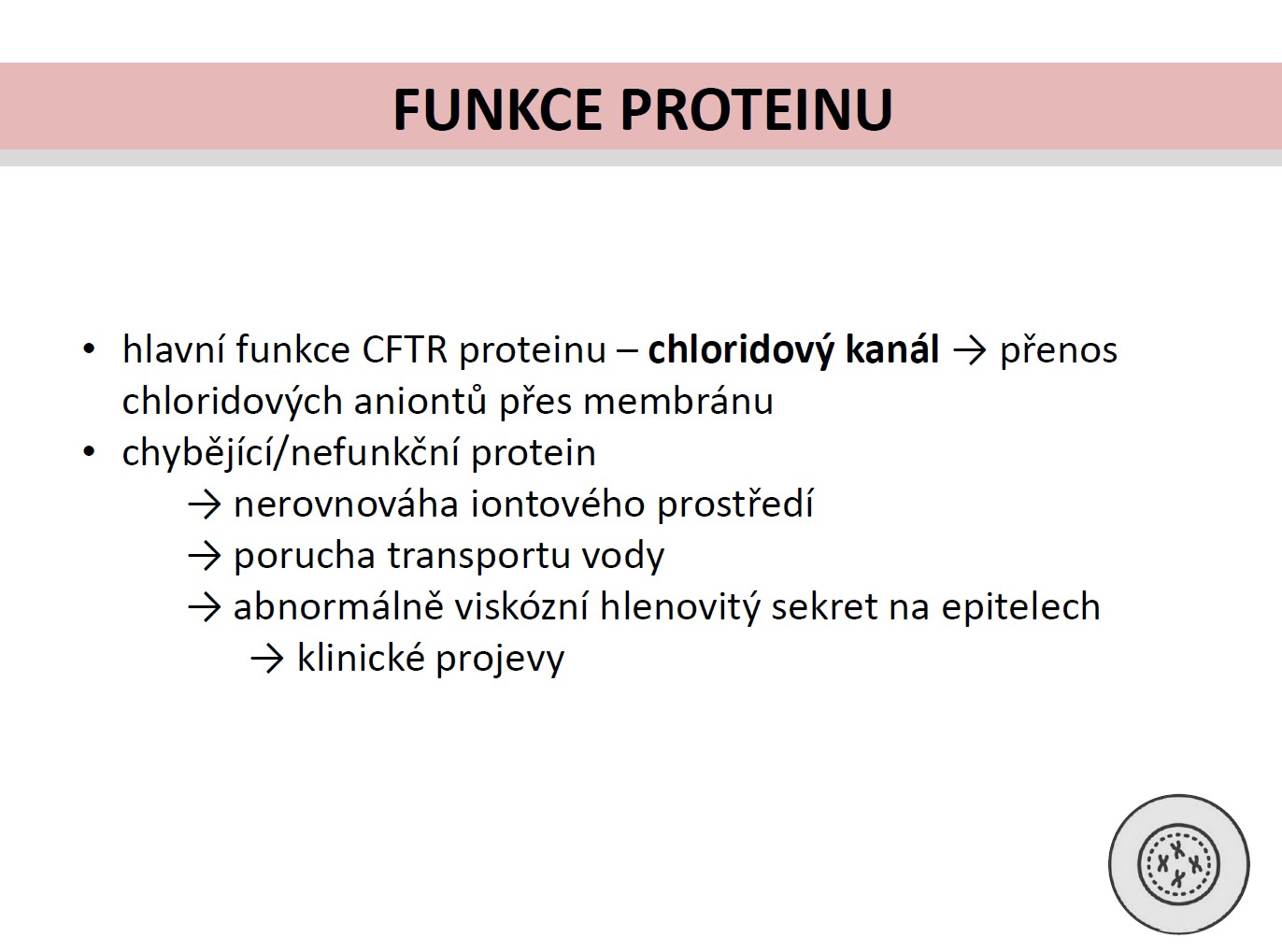 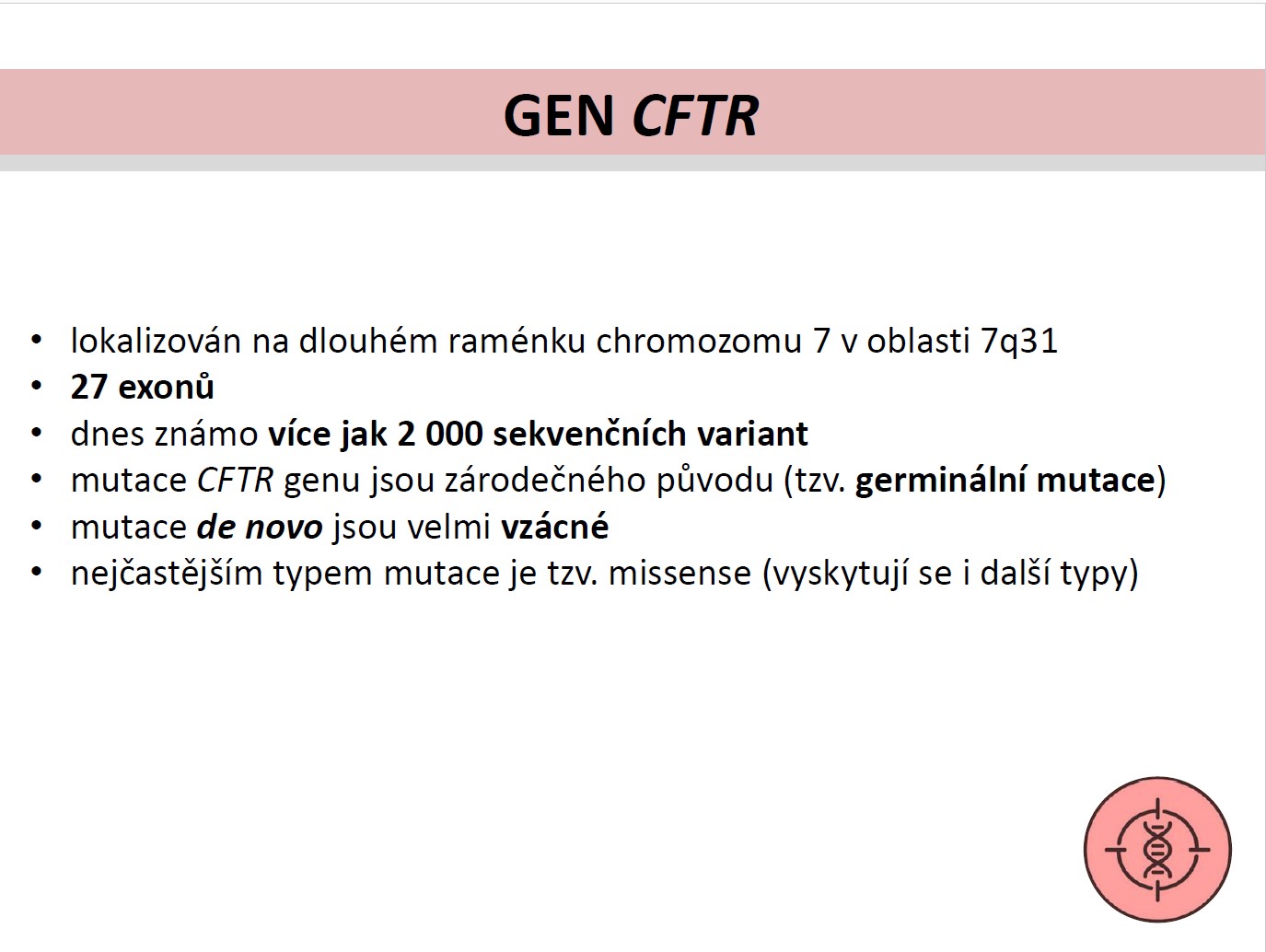 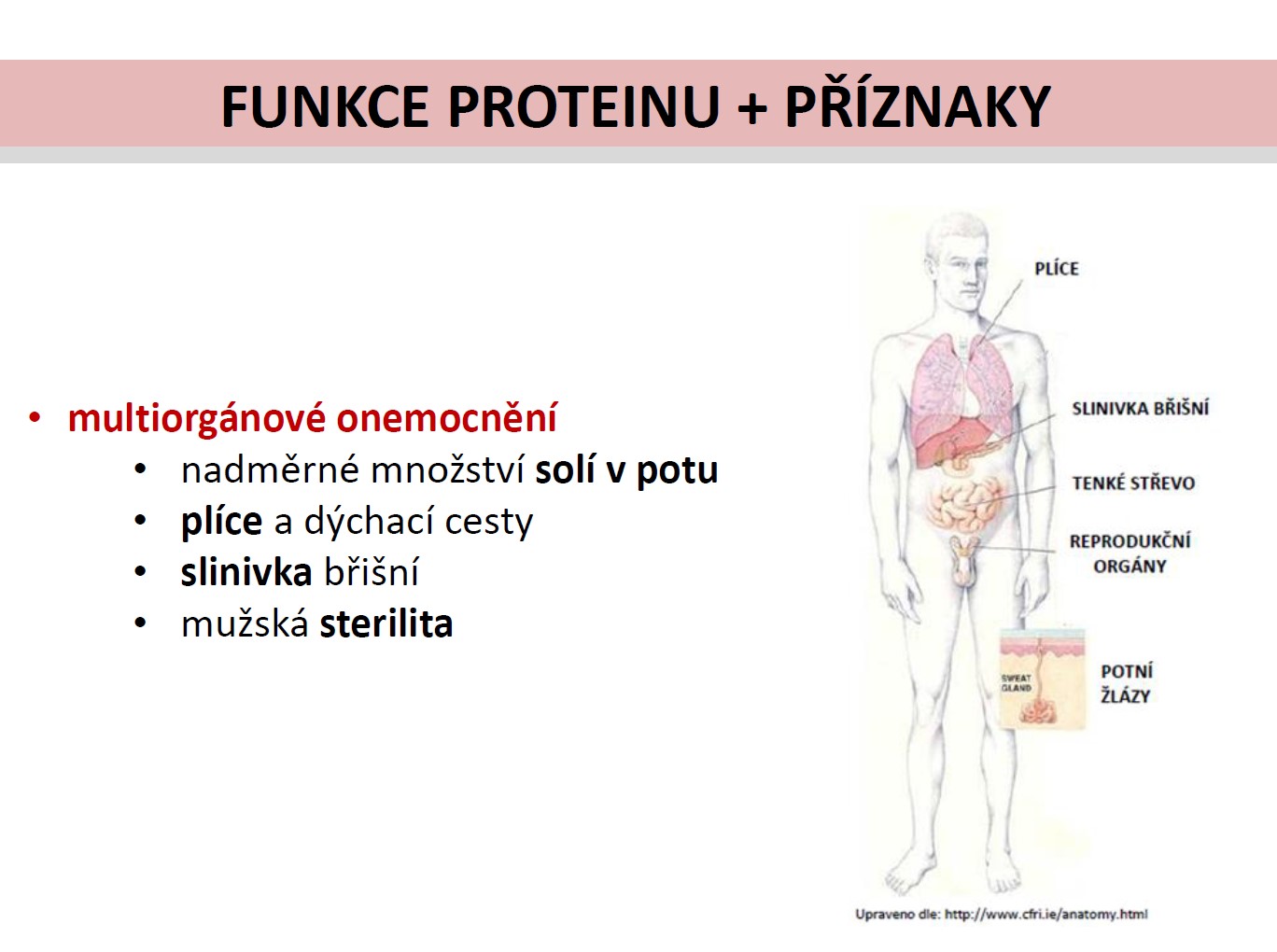 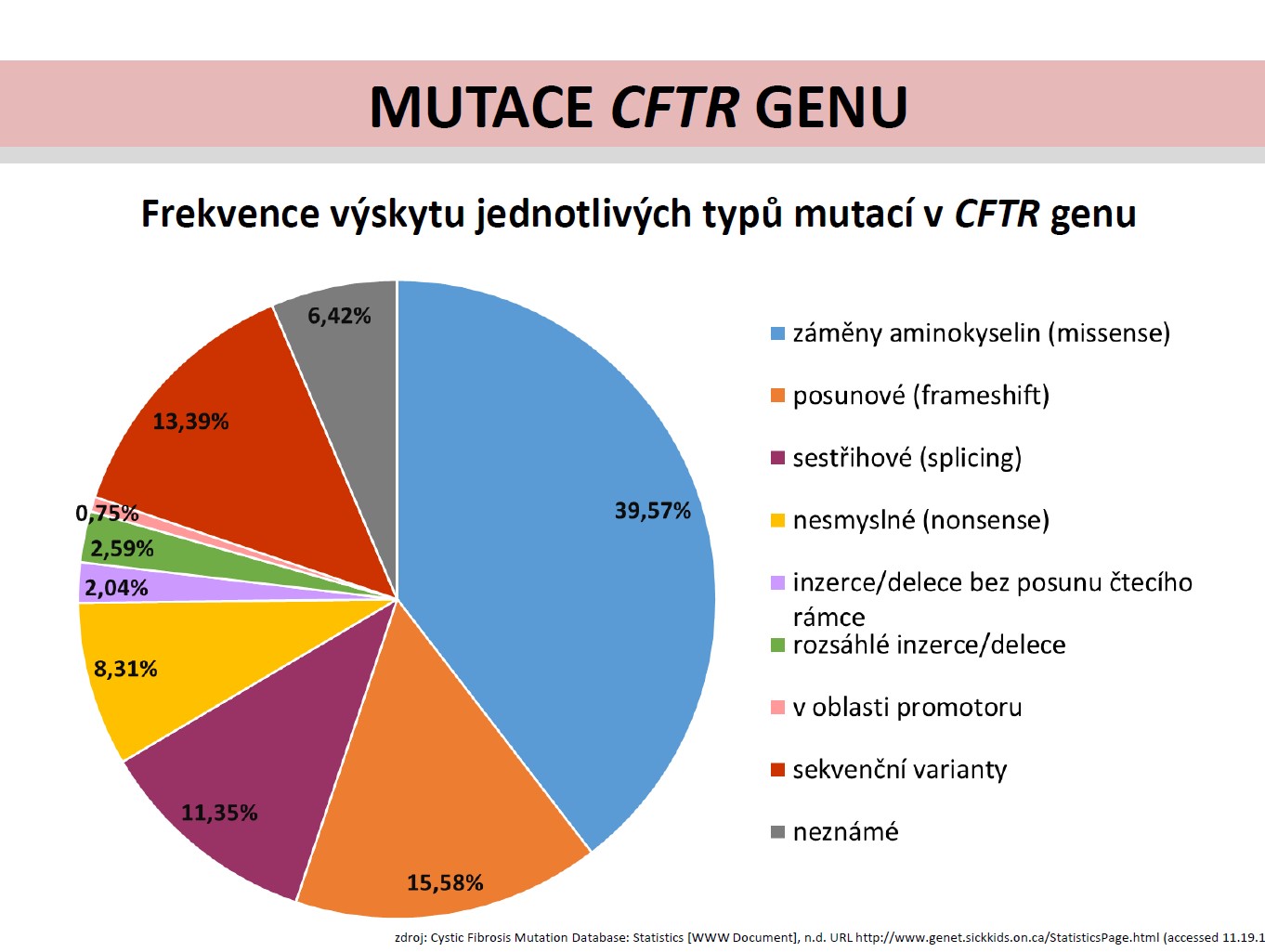 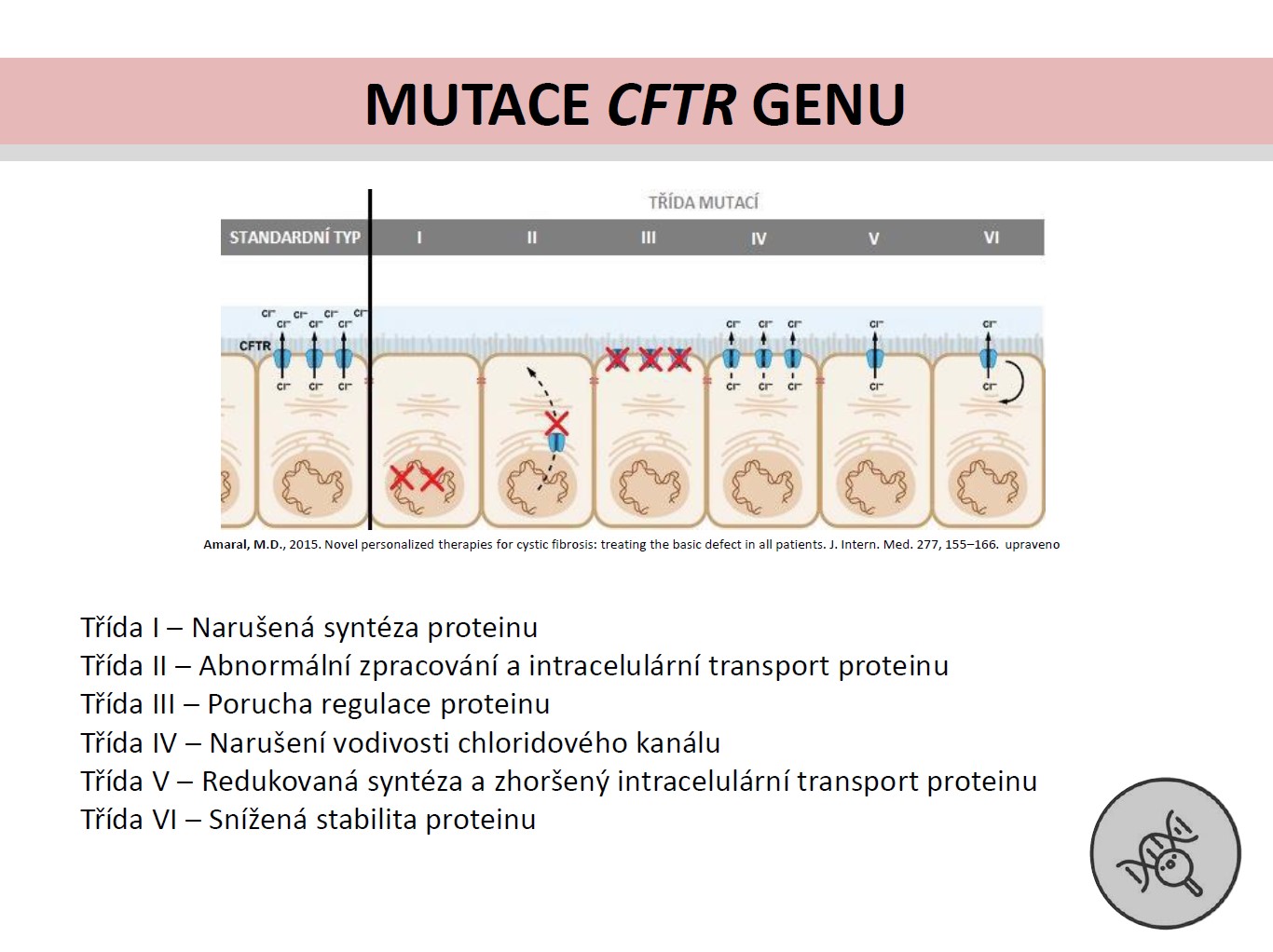 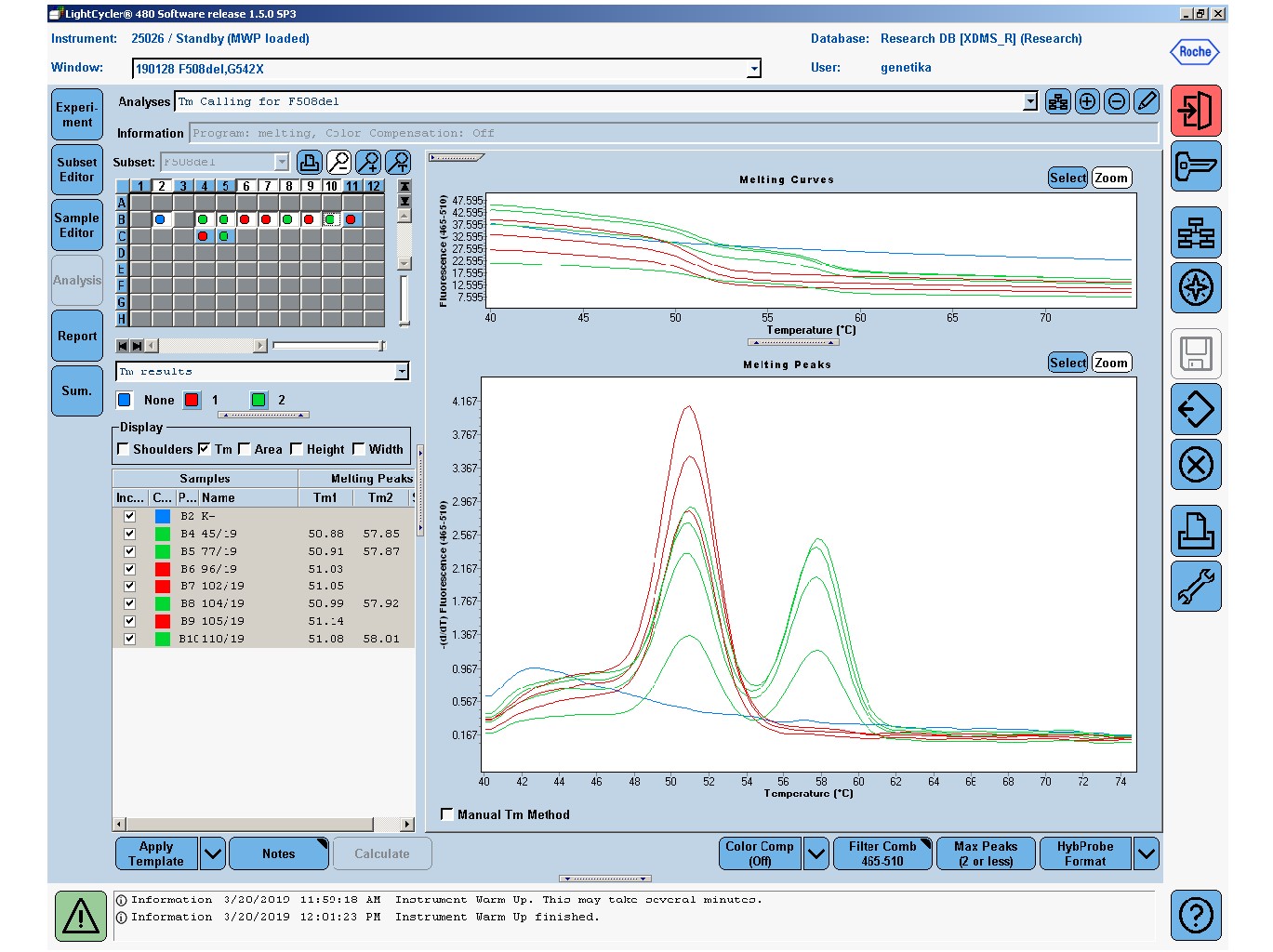 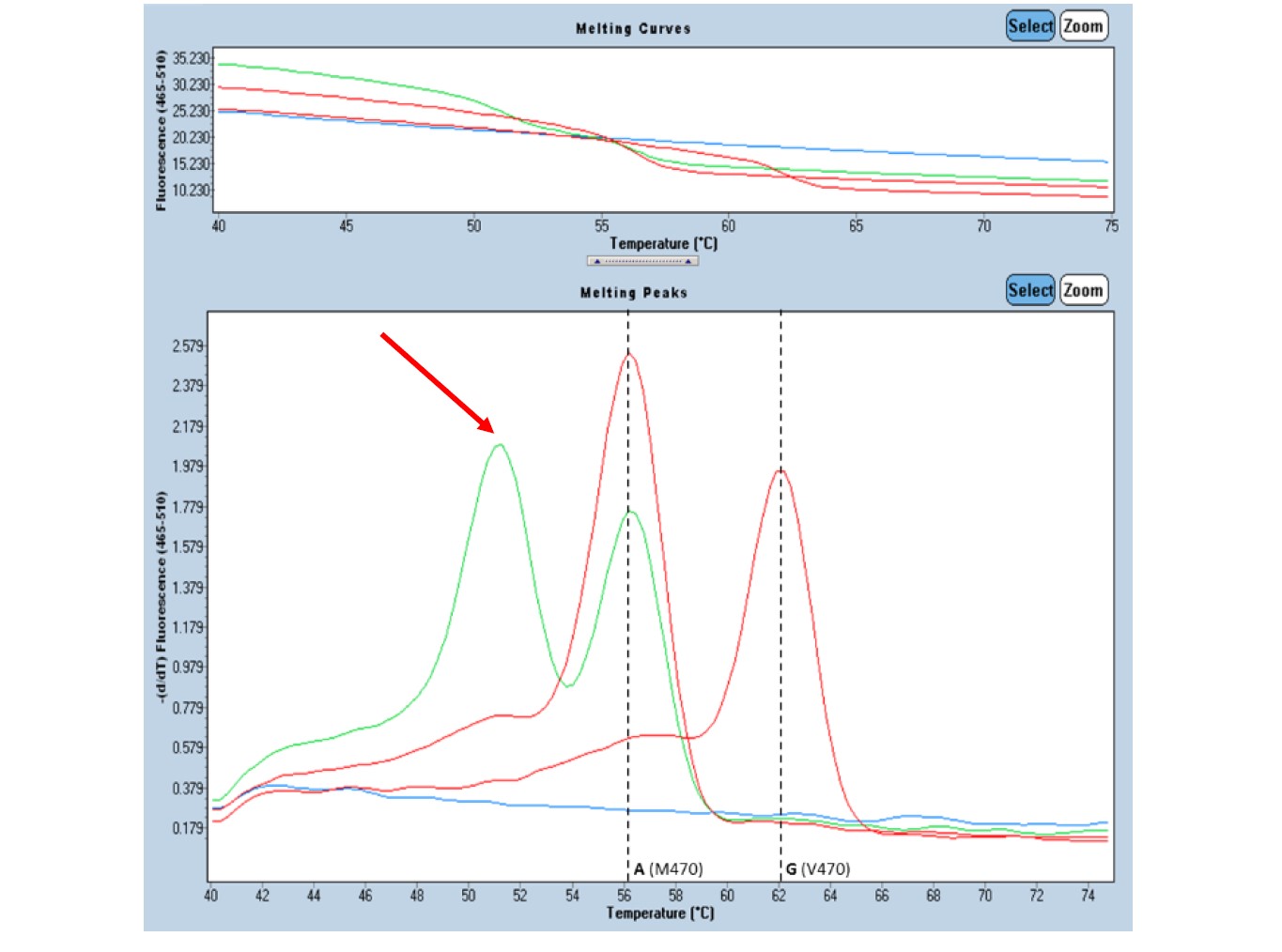